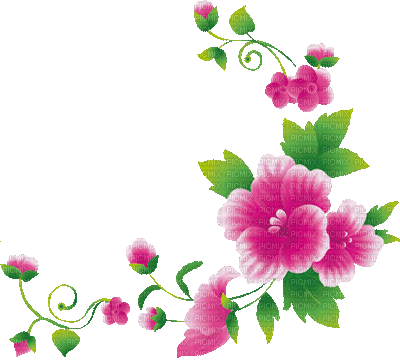 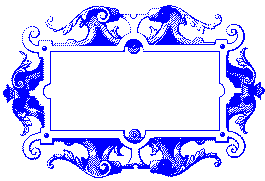 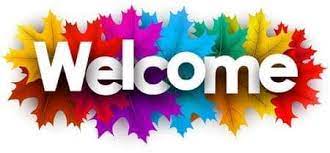 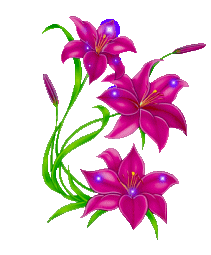 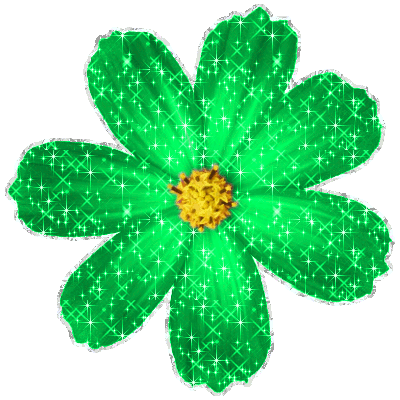 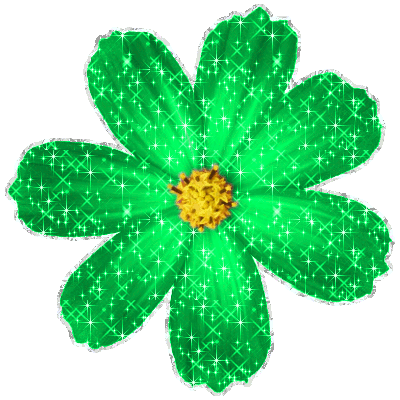 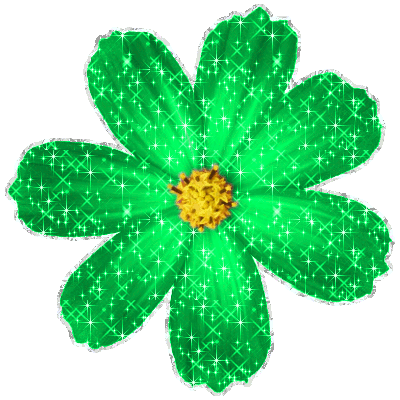 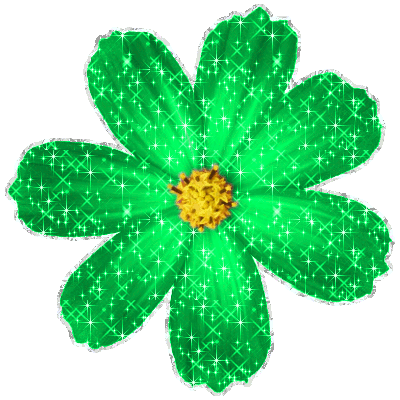 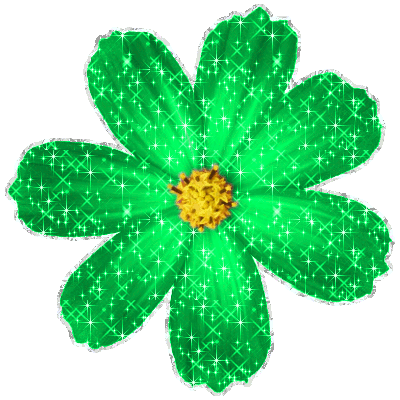 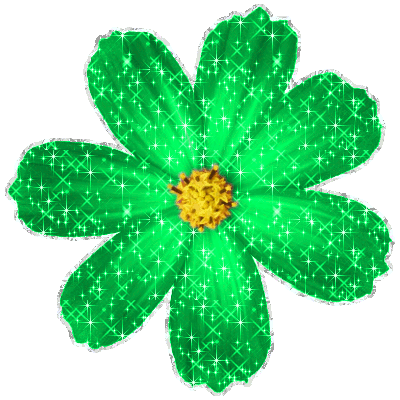 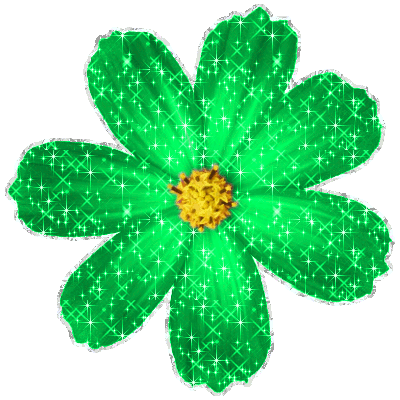 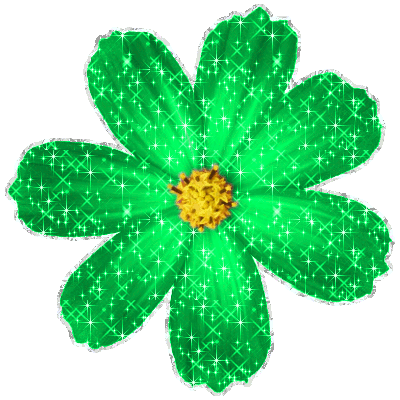 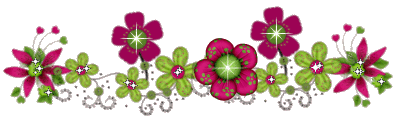 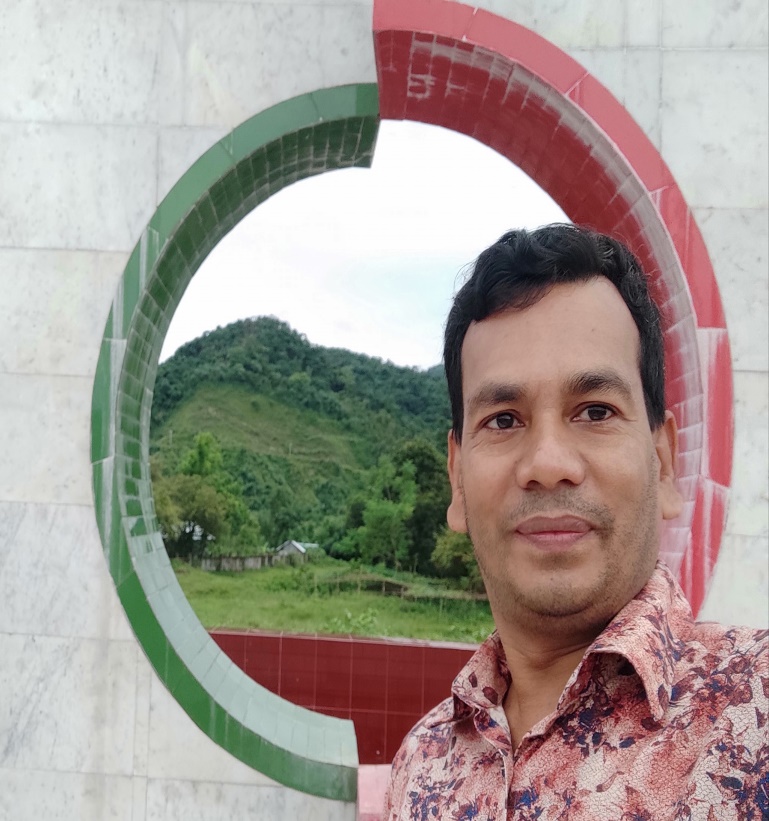 শিক্ষক পরিচিতি
মোহাম্মদ শাহজাহান শামীম
সহকারী শিক্ষক
কলাউড়া সরকারি প্রাথমিক বিদ্যালয়
দোয়ারাবাজার,সুনামগঞ্জ।
samimshahajhan@gmail.com
ই-মেইল
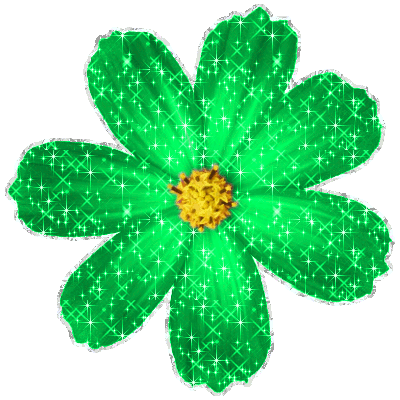 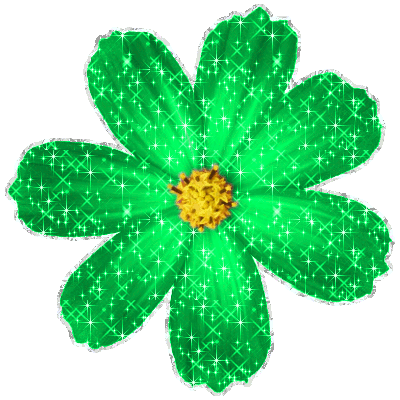 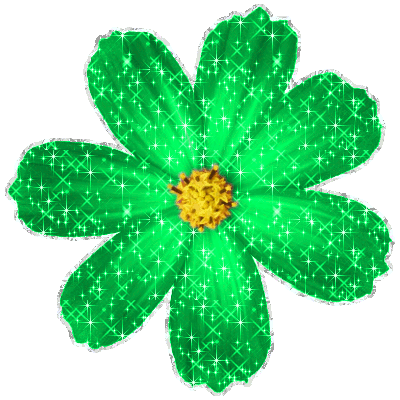 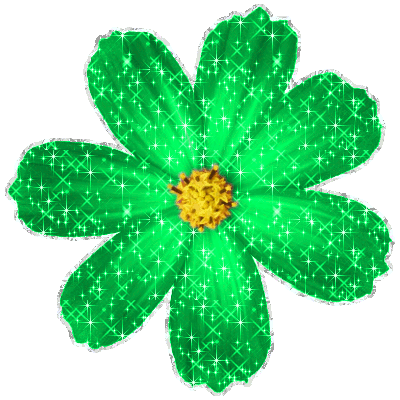 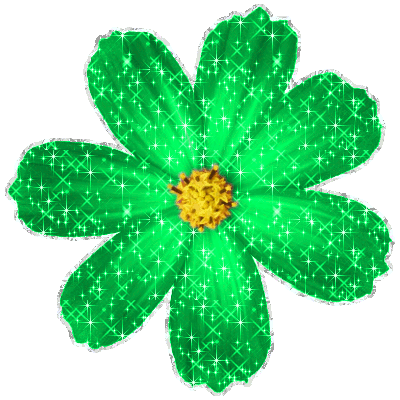 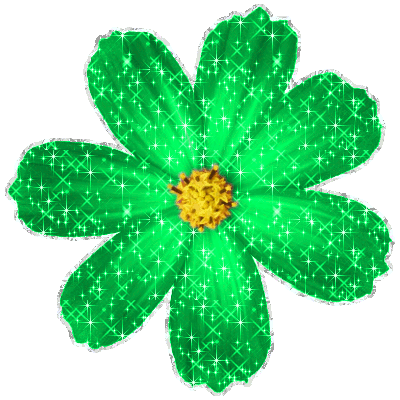 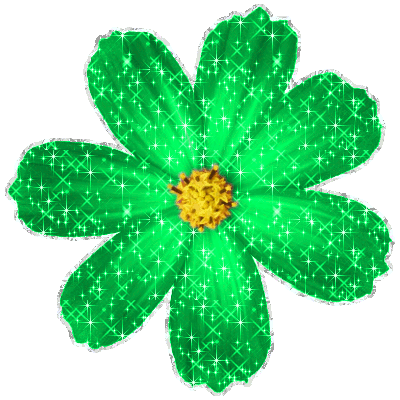 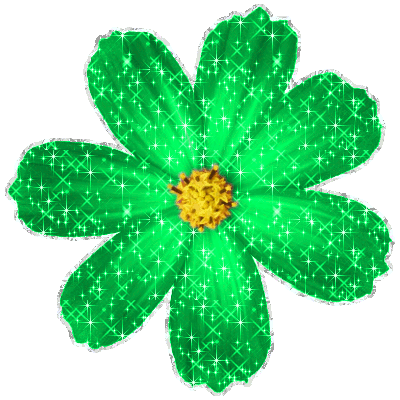 পাঠ

পরিচিতি
শ্রেণি-তৃতীয়,
বিষয় - গণিত
পাঠের শিরোনাম
বাংলাদেশী মুদ্রা ও নোট
পাঠের অংশ
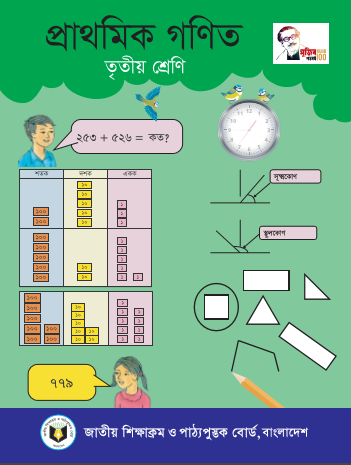 বংলাদেশী মুদ্রা 
ও নোট
……………
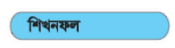 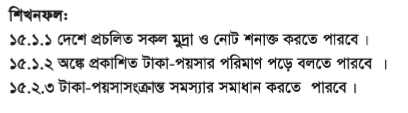 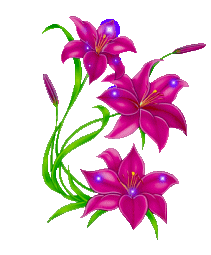 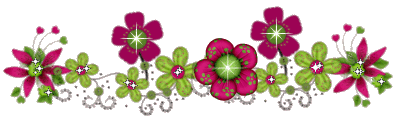 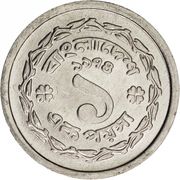 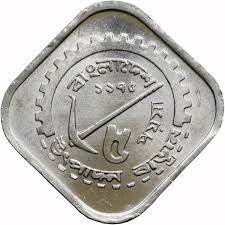 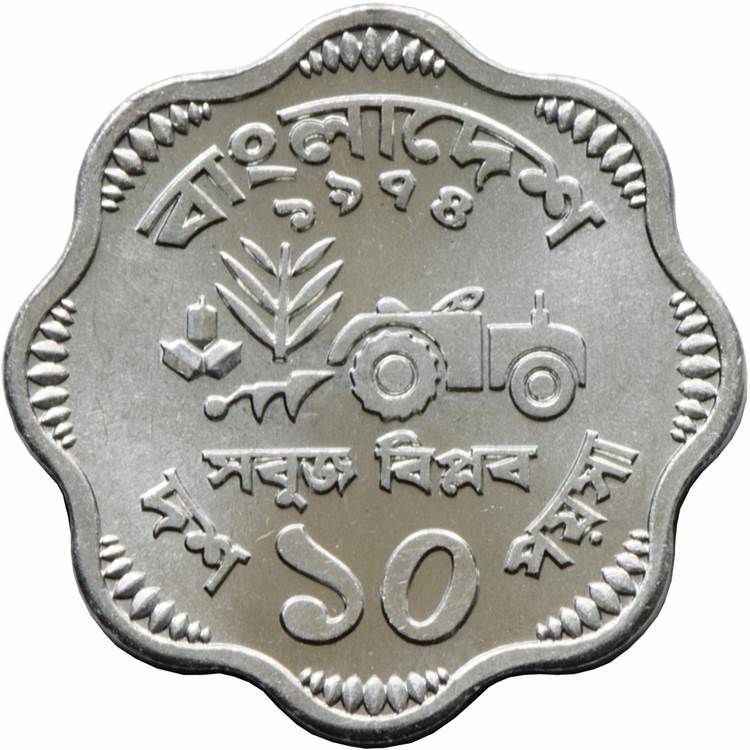 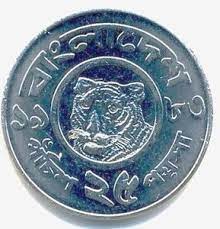 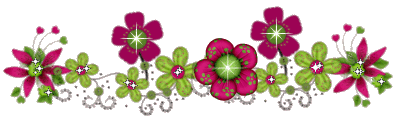 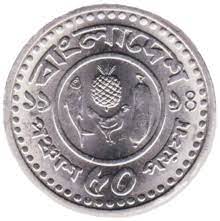 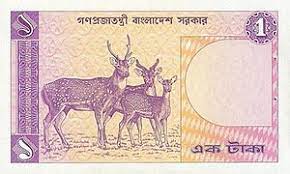 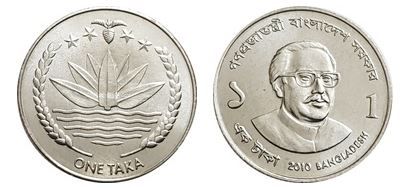 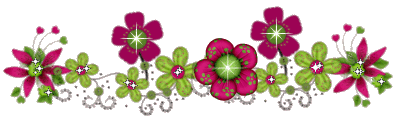 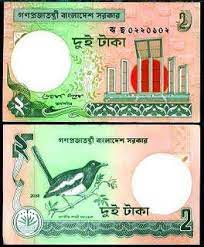 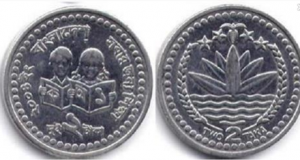 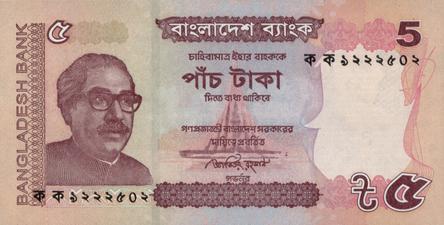 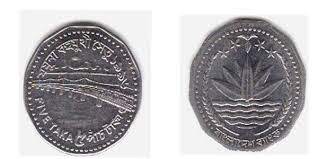 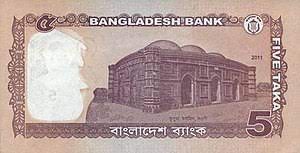 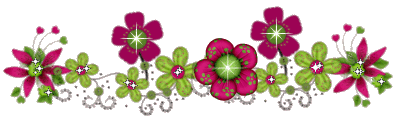 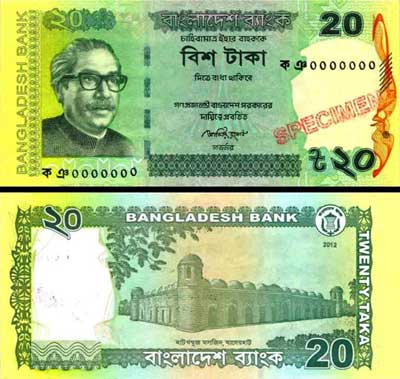 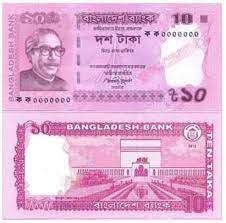 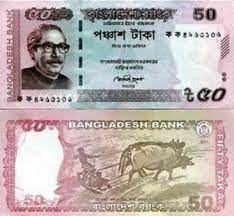 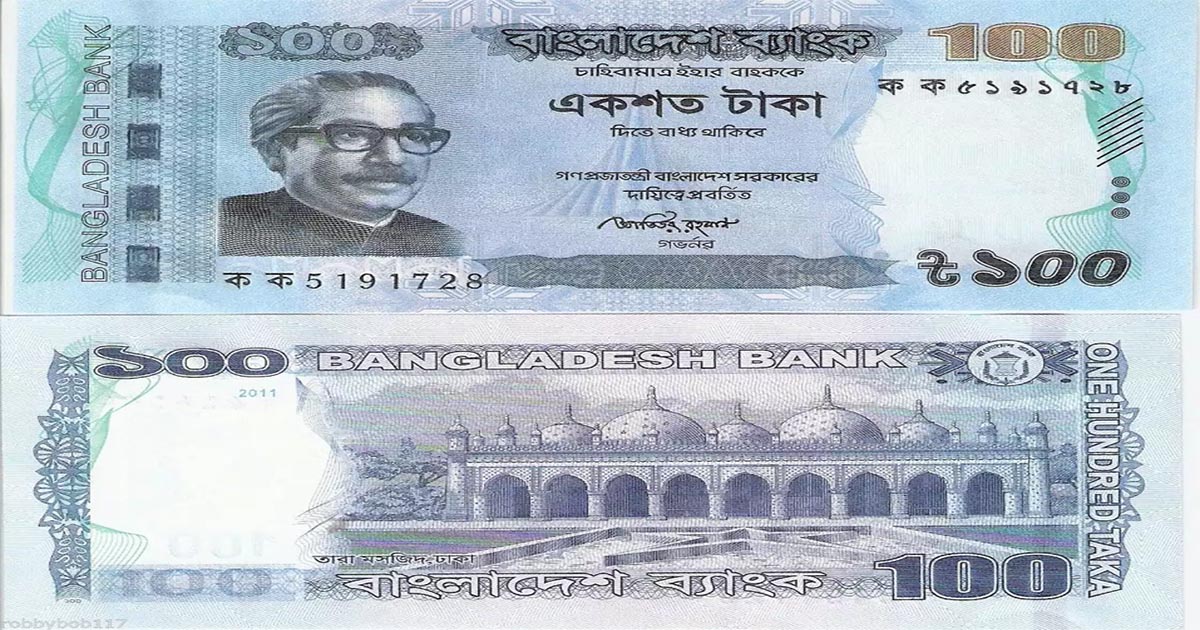 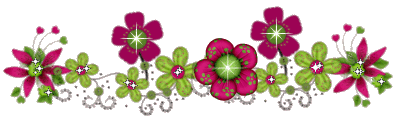 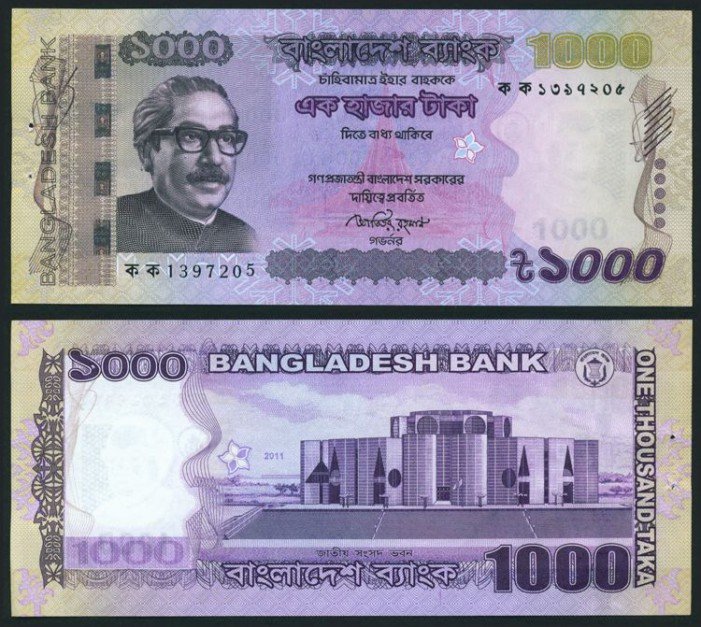 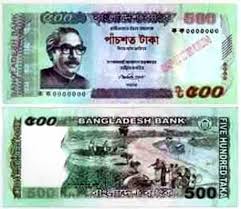 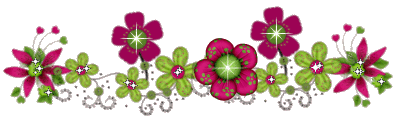 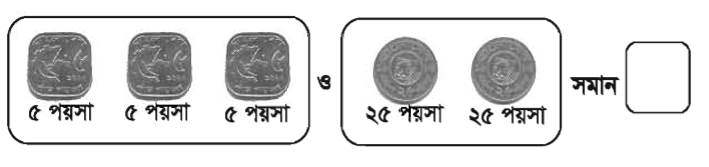 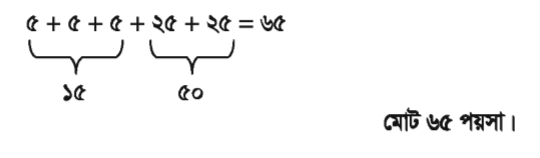 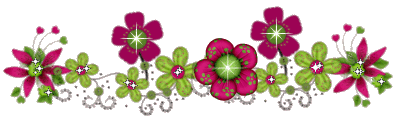 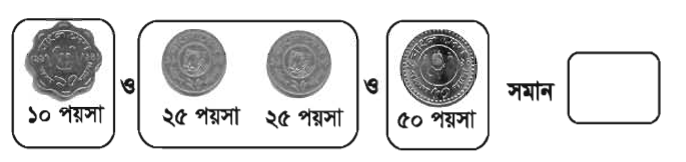 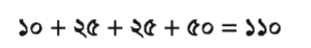 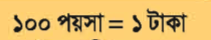 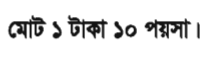 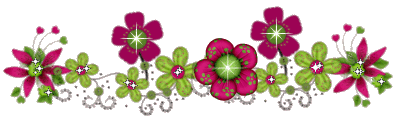 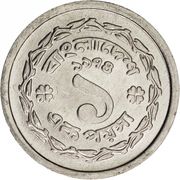 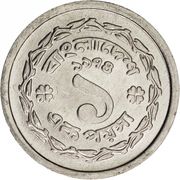 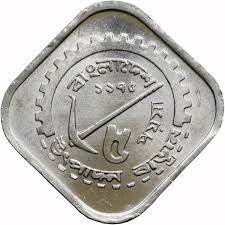 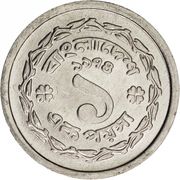 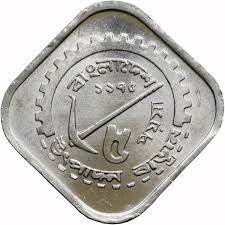 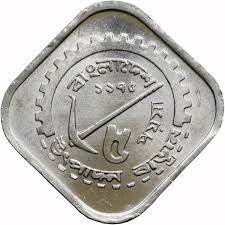 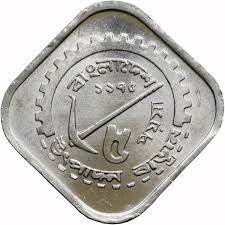 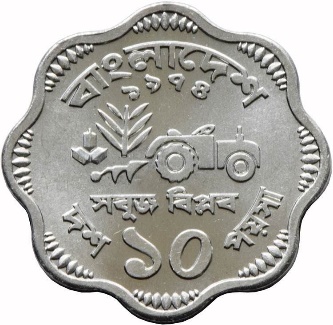 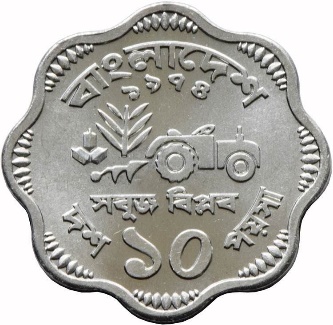 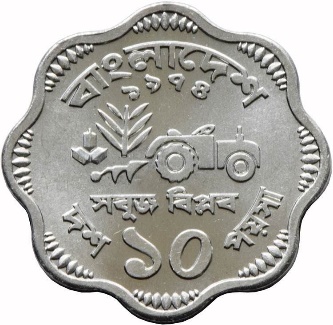 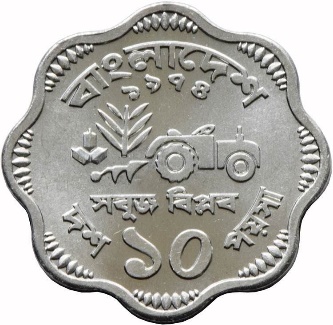 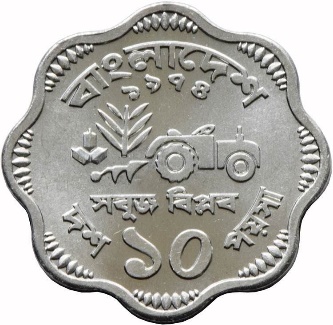 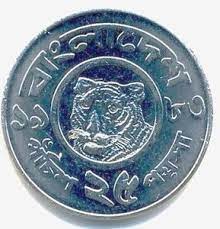 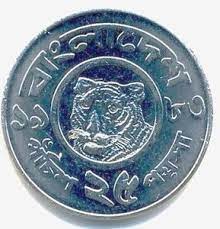 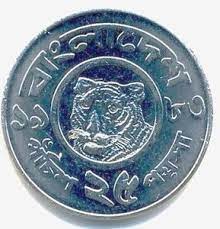 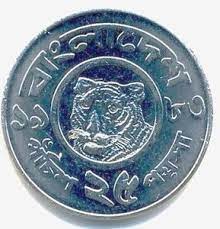 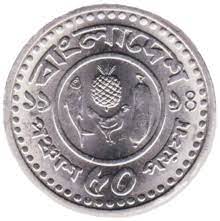 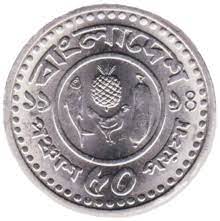 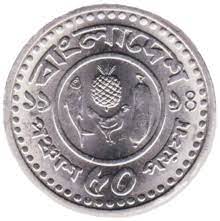 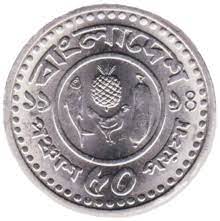 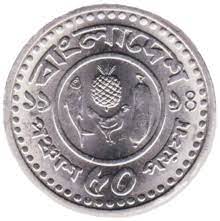 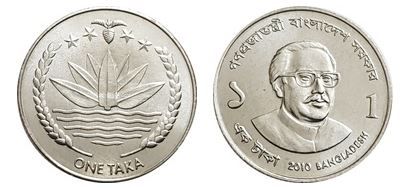 তুমি এ মুদ্রা  থেকে কি ভাবে ১ টাকা হিসাব করবে।
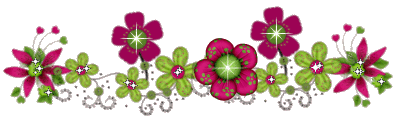 শিফান
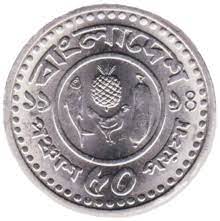 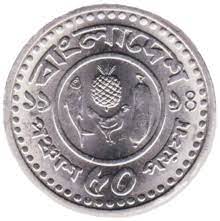 =
ও
১ টাকা
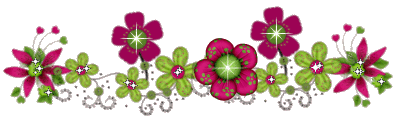 রিশান
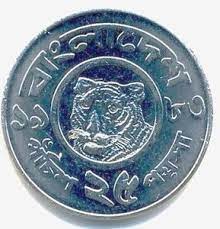 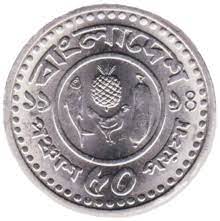 =
ও
১ টাকা
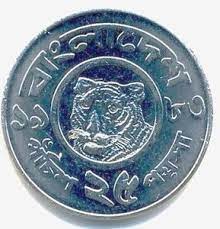 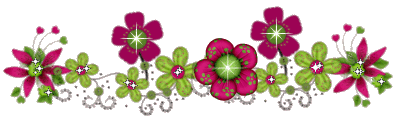 নোয়াফ
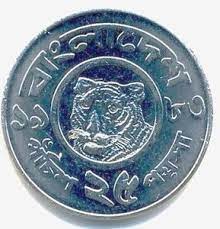 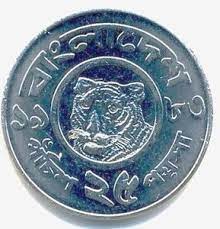 =
ও
১ টাকা
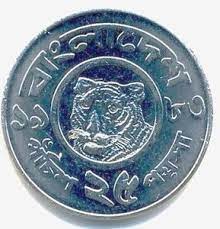 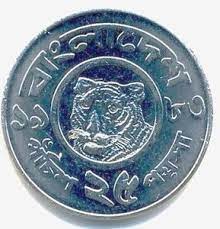 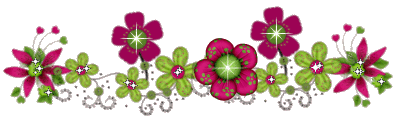 তাহসিন
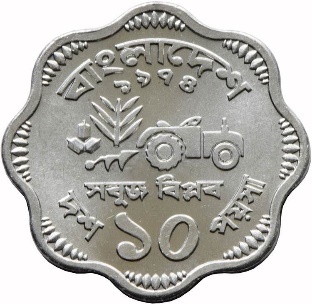 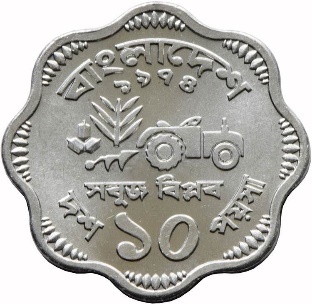 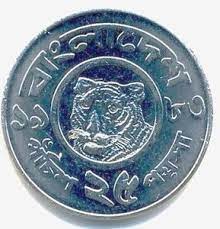 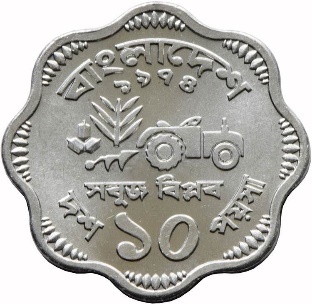 ও
=
১ টাকা
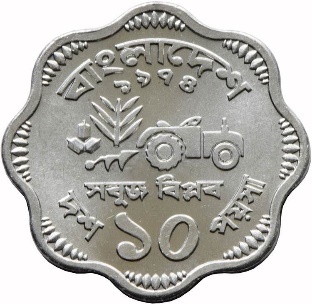 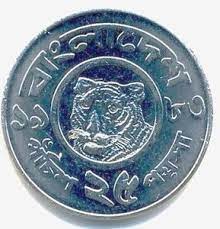 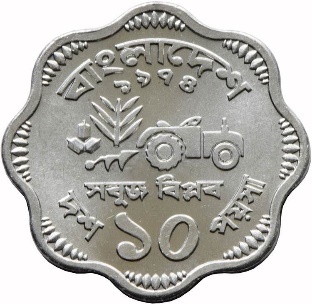 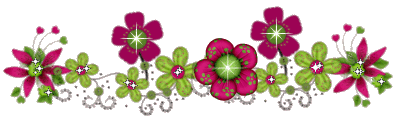 রাইসা
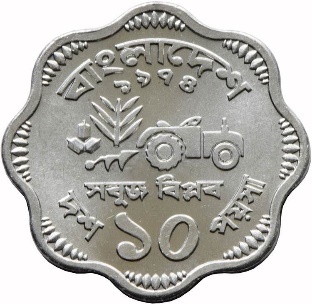 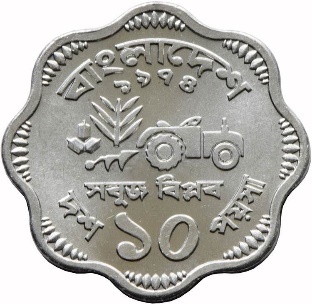 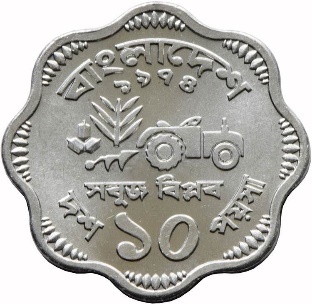 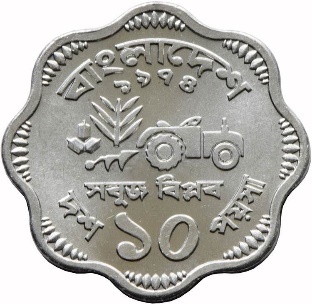 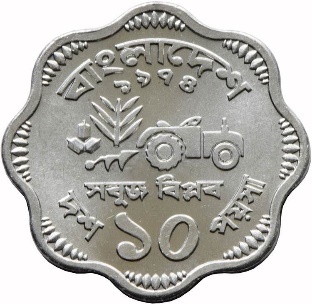 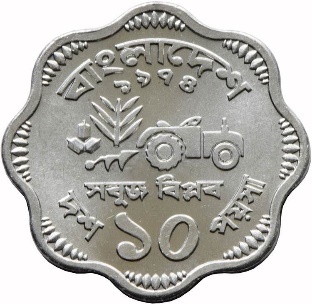 ও
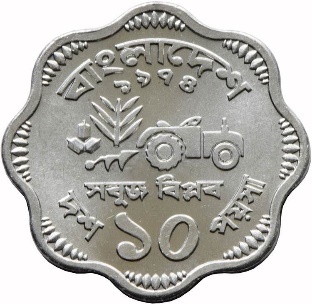 =
১ টাকা
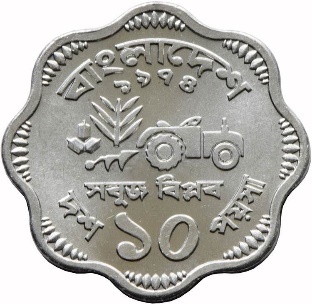 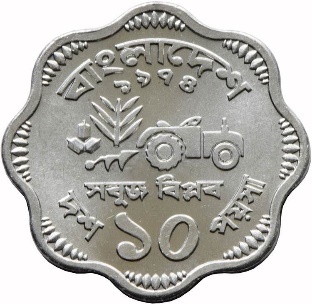 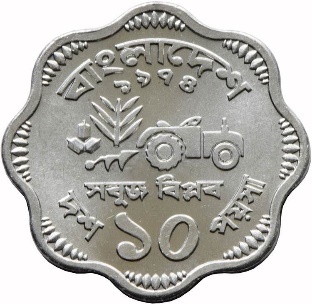 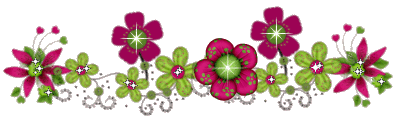 হালিমা
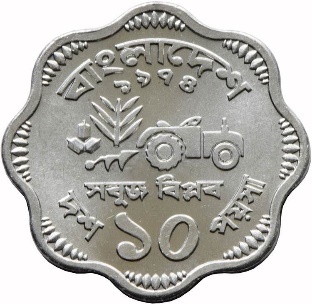 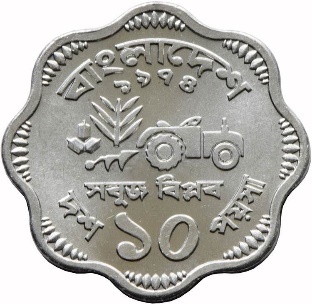 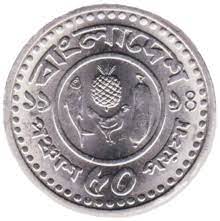 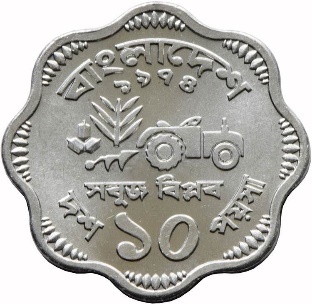 ও
=
১ টাকা
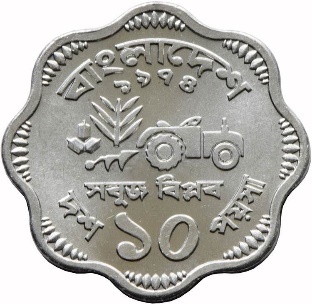 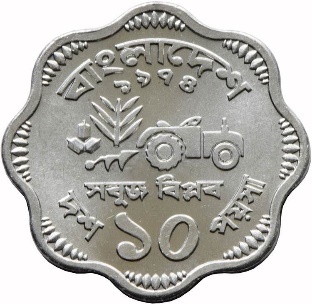 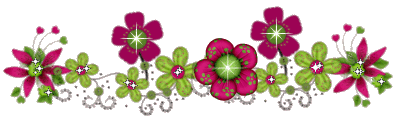 শ্রাবণ
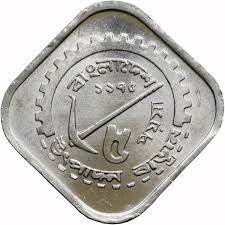 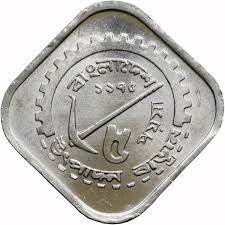 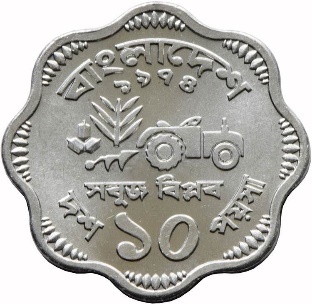 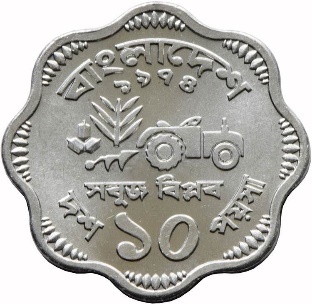 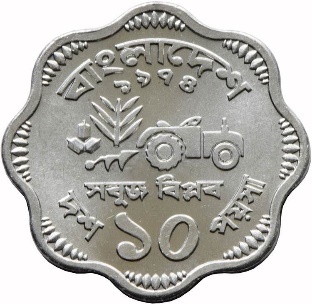 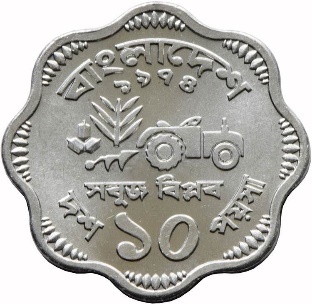 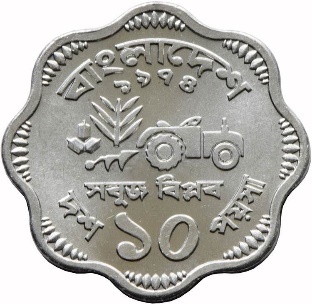 ও
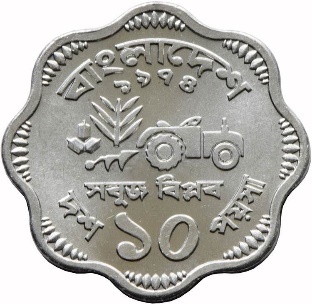 =
১ টাকা
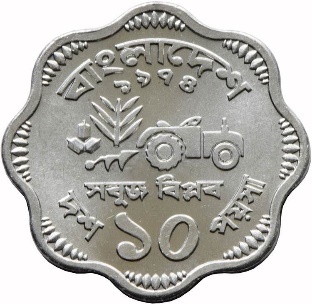 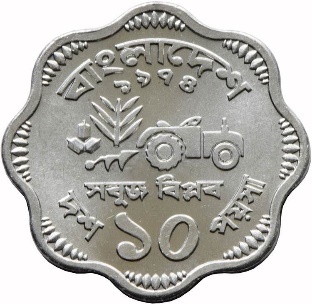 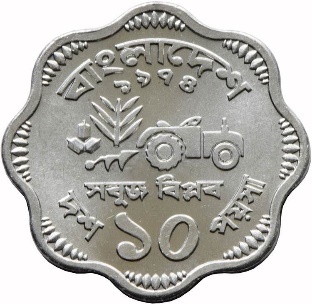 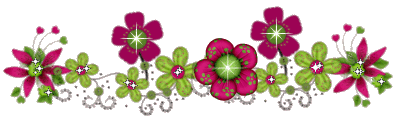 ঠিক বলেছ এ ভাবে আর ও বিভিন্ন ভাবে হিসাব করা যার।
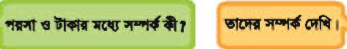 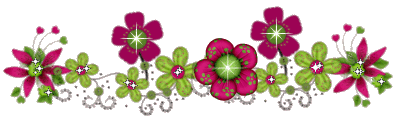 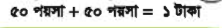 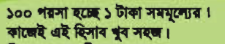 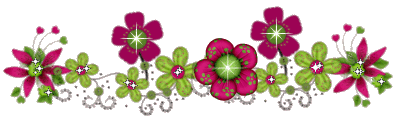 তোমার কাছে ৫ টাকার ২টি  নোট ও ১০ টাকার ৩ টি  নোট আছে। তুমি ২৫ টাকা দিয়ে  একটি খাতা কিনলে তুমি  দোকানদারকে  কোন কোন  নোট কয়টি  দিবে ?
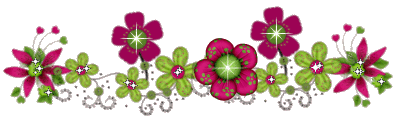 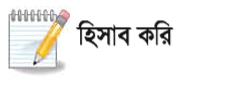 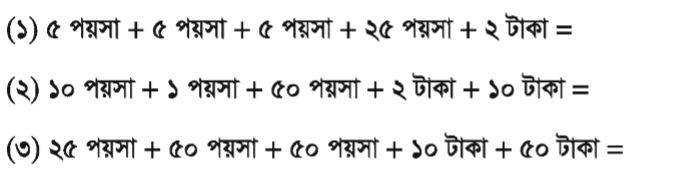 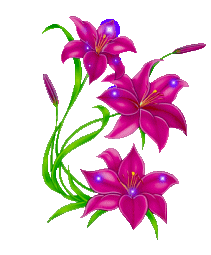 ধন্যবাদ সবাইকে